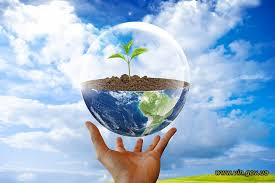 ХІМІЧНІ ТЕХНОЛОГІЇ ЗАХИСТУ ДОВКІЛЛЯ
ВИКЛАДАЧ
Кандидат технічних наук, доцент кафедри прикладної екології та охорони праці
Манідіна Євгенія Анатоліївна










                           (097)8814692
                  Manidina_ZGIA@ukr.net
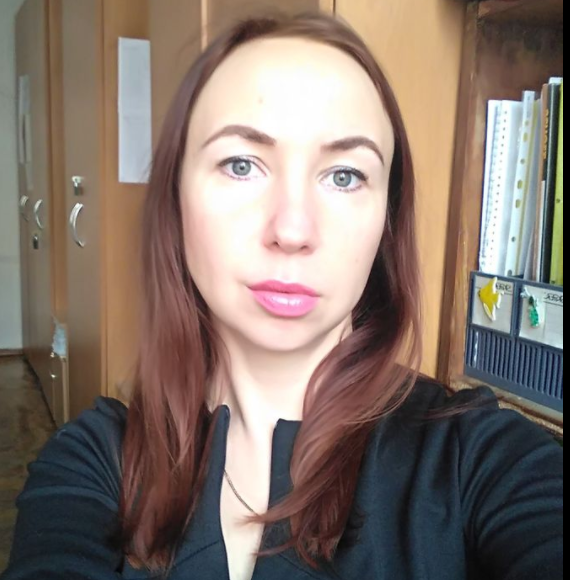 Ідентифікатор конференції: 460 335 5428
Код доступу:659343
ЧОМУ НЕОБХІДНО ВИВЧАТИ ДИСЦИПЛІНУ «Хімічні технології захисту довкілля»
Важливою ланкою у забезпеченні якості навколишнього природнього середовища є розробка та використання сучасних хімічних методів очищення газоподібних викидів та рідких скидів промислових підприємств. Таким чином, вивчення дисципліни «Хімічні технології захисту довкілля»  є  актуальним для майбутніх фахівців-екологів.
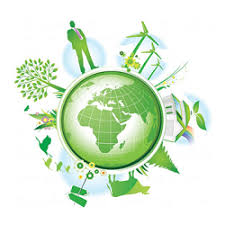 мета вивчення дисципліни:
є формування у майбутніх фахівців теоретичних знань, умінь та практичних 
навичок у галузі застосування основ хімічних процесів та природоохоронного 
обладнання для забезпечення безпечної якості навколишнього природнього 
середовища, розроблення рекомендації  щодо поліпшення стану навколишнього 
природного середовища.
завдання вивчення дисципліни:
оволодіння принципами застосовування теоретичних знань  з основ процесів хімічної очистки газів в промислових умовах;  формування здатності розв’язувати складні задачі і проблеми у сфері технологій захисту навколишнього середовища при здійсненні професійної діяльності; здатності проєктувати схеми та системи хімічних методів очищення промислових викидів та скидів.
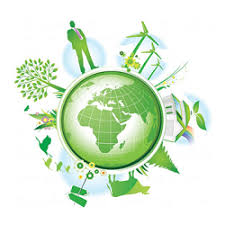 Основні питання, які розглядаються під час вивчення дисципліни:
Теоретичні основи процесу сорбції;
Апарати та основне устаткування, які використовують для реалізації хімічних методів очистки газів та промислових стічних вод;
Вітчизняний та зарубіжний досвід застосування хімічних методів очистки газів та  промислових стічних вод.
Обґрунтування  вибору ефективного методу знешкодження токсичних газових викидів;
Розробка та проєктування систем газоочистки із застосуванням хімічних методів знешкодження;
Методи розрахунку  газоочисних апаратів, які застосовуються для хімічних методів очистки.
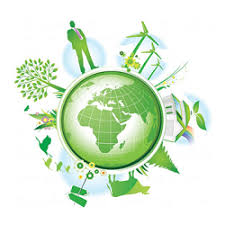